EnglishLesson 1
Hello!
Ελπίζω να είστε όλοι και όλες καλά και να απολαμβάνετε τα πρωινά σας στο σπίτι! 

Τί θα λέγατε να τα εμπλουτίσουμε με τραγούδια και παιχνίδια;
Θυμόμαστε την αγγλική αλφαβήτα; 
Κάνουμε κλικ στον παρακάτω σύνδεσμο και έπειτα πάνω σε όποιο γράμμα της αλφαβήτας θέλουμε για να τραγουδήσουμε! 
Μπορούμε να ακούσουμε το κάθε γραμματάκι όσες φορές θέλουμε!

http://photodentro.edu.gr/v/item/ds/8521/8535

Ποιο είναι το αγαπημένο σας;
Ωραία! Και τώρα που τα θυμηθήκαμε ας παίξουμε ένα παιχνίδι! 
Πρέπει να βοηθήσουμε τον Sherlock Holmes να βρει τα χαμένα γραμματάκια ώστε να τα επιστρέψει στην τάξη! Κάνουμε κλικ πάνω σε κάθε ζωάκι και μετά κλικ στο γράμμα με το οποίο αρχίζει το όνομά του. Δεν ξεχνάμε να πατάμε και το κουμπάκι            το οποίο βρίσκεται κάτω δεξιά στην οθόνη.
 
http://photodentro.edu.gr/v/item/ds/8521/8525
Σας αρέσει το παιχνίδι;
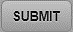 Για το τέλος κράτησα ένα παιχνίδι για εμάς που 
ΜΕΝΟΥΜΕ ΣΠΙΤΙ 
και περνάμε ωραία!

https://www.jigsawplanet.com/?rc=play&pid=39181e575305*

*Οδηγίες: Κάνω κλικ στον σύνδεσμο που βλέπω. Βάζω τον κέρσορα πάνω σε κάθε κομμάτι και το σέρνω για να φτιάξω το παζλ.
Bye bye!